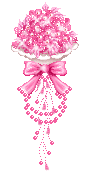 TOÁN Lớp 4
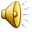 1. Điền dấu thích hợp vào ô trống (<, = ,>)
2
4
5
b.
a.
<
=
1
5
5
5
9
9
3
5
c.
d.
<
>
1
2
7
Toán
Phép cộng phân số
1/Ví dụ:Có 1 băng giấy,bạn Nam tô màu  3  băng giấy, sau đó Nam tô màu tiếp                    8 
 2   băng giấy. Hỏi bạn Nam đã tô màu bao nhiêu
 8          
phần của băng giấy?
?
2
3
8
8
?
2
3
8
8
+
Ta phải thực hiện phép tính:

Vậy ba phần tám cộng hai phần tám bằng năm phần tám.
              Ta có :
8
3
5
2
3
2
=
+
8
8
8
8
Em có nhận xét gì về mẫu số của hai số hạng 
so với mẫu số của tổng trong phép cộng


                           
 
Nhận xét:Ba phân số có mẫu số bằng nhau.
3
2
5
+
=
8
8
8
Em có nhận xét gì về tử số của hai số hạng so tử số của tổng trong phép cộng



         Nhận xét:   3 + 2 = 5
3
2
5
=
+
8
8
8
Từ đó ta có phép cộng các phân số như sau:






Muốn cộng hai phân số cùng mẫu số ta cộng hai tử số với nhau và giữ nguyên mẫu số.
3
8
2
8
3 + 2
5
 8
+
=
=
8
Muốn cộng hai phân số có cùng mẫu số ta làm như thế nào?
2/ Quy tắc:
3/ Thực hành:
Bài 1: Tính
10
4
4   +  6
6
a.
+
=
=
11
11
11
11
3   +  5
=
=
b.
7
7
15
37
29
37
15 + 29
=
+
=
c.
37
37
38
5
3
44
8
+
13
41
25
41
13  + 25
=
=
+
7
7
d.
41
41
2
5
7
5
2 + 7
   5
9
5
7
5
2
5
7 + 2
    5
9
5
+
=
=
;
+
=
=
2
5
7
5
7
5
2
5
+
=
+
Khi ta đổi chỗ hai phân số trong một tổng thì tổng của chúng không thay đổi.
=> Tính chất giao hoán của phép cộng các phân số
Bài 2: Viết tiếp vào chỗ chấm.
9
=
+
b.
…
4
4
5
17
+
c.
=
…
17
3
12
5
9
5
3
12
5
3
3
+
+
+
+
d.
=
…
4
4
8
8
17
17
8
8
à          Bài 3:
    Một ô tô giờ thứ nhất đi được         quãng  đường,
 
giờ thứ hai đi được          quãng đường. Hỏi 

     Sau hai giờ ô tô đó đi được bao nhiêu phần của quãng đường ?
4
13
6
13
Tóm tắt:
?
Quãng đường
4
13
6
13
Quãng đường
Quãng đường
Bài giải
Sau hai giờ ô tô đó đi được là:
10
 13
4
13
6
13
(Quãng đường)
=
+
10
13
Đáp số:          Quãng đường
7
 8
2
8
5
8
…
=
+
2
9
3
9
3
9
2
9
…
+
+
=
14
15
8
15
6
15
+
=
…
2
 9
7
9
2
 9
7
9
…
+
=
+
8
13
4
13
12
 13
+
=
…
Toán
Phép cộng phân số
1/Ví dụ:
2/ Quy tắc: Muốn cộng hai phân số cùng mẫu số, ta cộng hai tử số với nhau và giữ nguyên mẫu số.
*Tính chất giao hoán: Khi ta đổi chỗ hai phân số trong một tổng thì tổng của chúng không thay đổi.
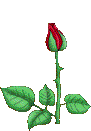 Cô tuyên dương cả lớp
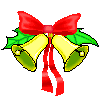